Опыт создания комплекта оценочных средств по профессиональному модулю в рыбинском лесотехническом колледже
Материал подготовила: 
Лешанова Елена Александровна
Результатом освоения профессионального модуля является готовность студента к выполнению вида профессиональной деятельности и составляющих его профессиональных компетенций, а также общих компетенций, формирующихся в процессе освоения программы подготовки специалистов среднего звена в целом.
Целью разработки КОС  по ПМ является:
выполнение требования ФГОС СПО по оценке качества освоения ППССЗ; 
аттестация обучающихся на соответствие их персональных достижений
(знания, умения и освоенные компетенции) поэтапным требованиям (текущий
контроль и промежуточная аттестация). 
КОС являются обязательной частью
учебно-методических комплексов ППССЗ по каждой реализуемой специальности.
Основные сложности с которыми мы столкнулись в процессе работы над КОС по пм:
КАК оценить профессиональные компетенции, 
например ПК 1.3 Участвовать в проектировании и контролировать работы по лесовосстановлению, лесоразведению и руководить ими – оценивается не продукт, а длительный процесс;

-  КАК организовать преподавателей, которые участвуют в ПМ так, чтобы они двигались в одном направлении и достигли главной цели, объективно оценить студентов
Контрольно-оценочные средства (КОС) для текущей аттестации по оценке освоения МДК. 01.01 Лесные культуры
Формы контроля и оценивания элементов профессионального модуля
Оценивание учебной и производственной практик
Зачет по учебной и дифференцированный зачет по производственной практикам выставляются на основании данных аттестационного листа, включающего характеристику профессиональной деятельности студента на практике с указанием видов работ, выполненных обучающимся во время практики, их объема, качества выполнения в соответствии с технологией. По учебной практике студент предоставляет дневник, а по производственной практике дневник и отчет.
Оценка студентов в период дистанционного обучения
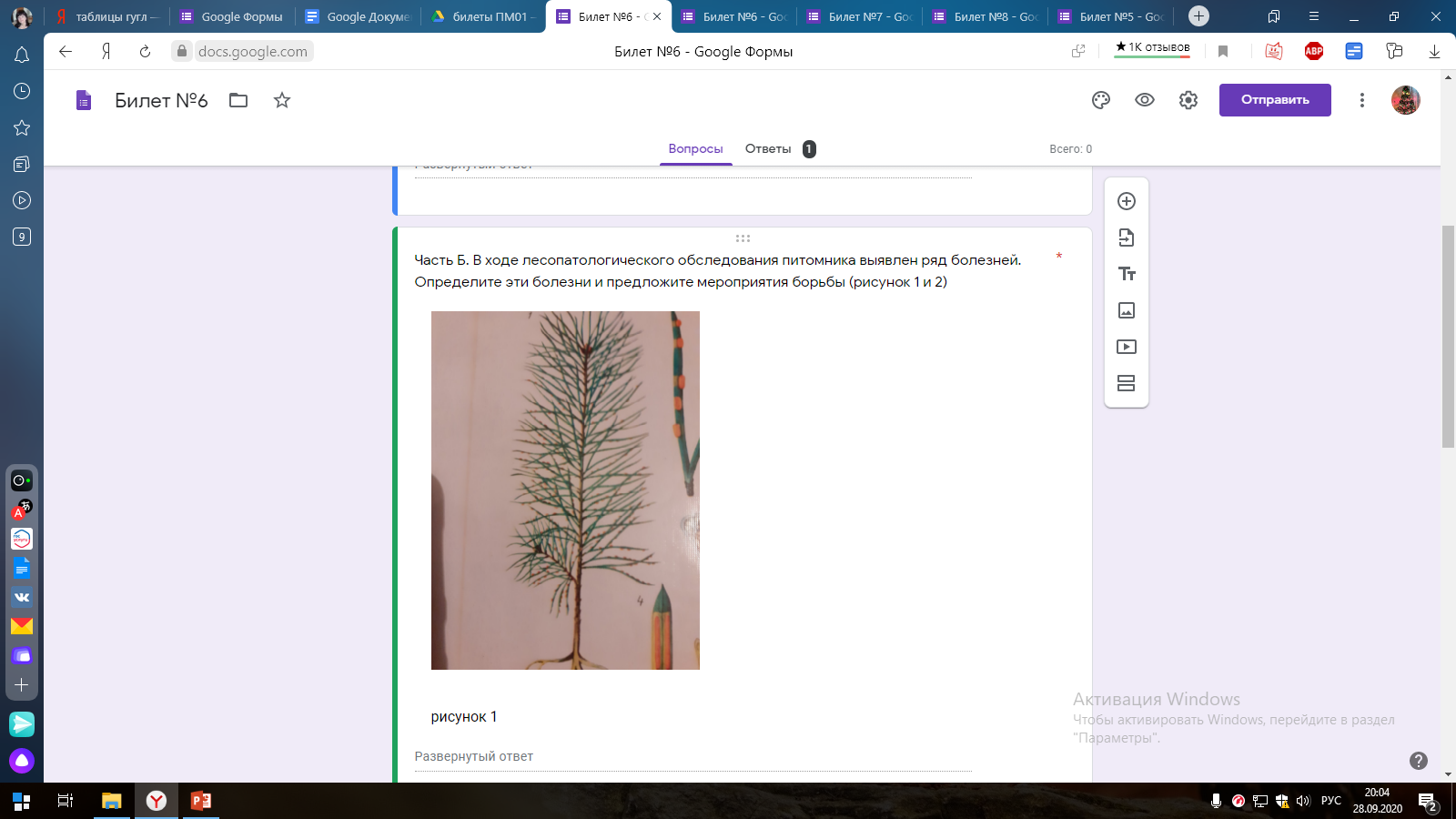 Спасибо за внимание